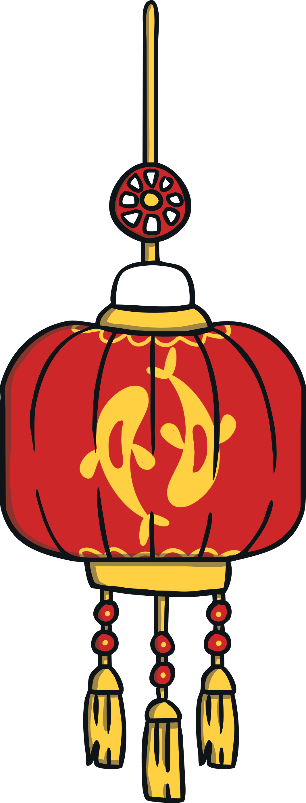 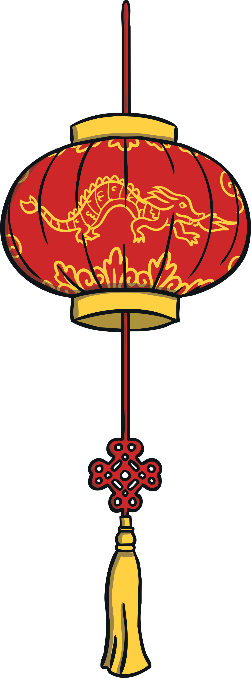 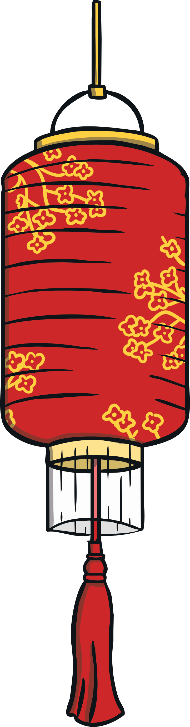 Tên ba vị thần tượng trưng cho sự giàu sang, hạnh phúc và sức khỏe?The names of the three gods represent wealth, happiness and health?
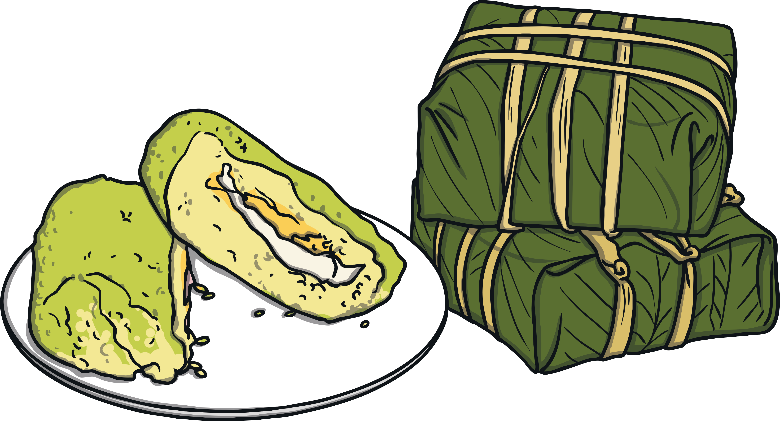 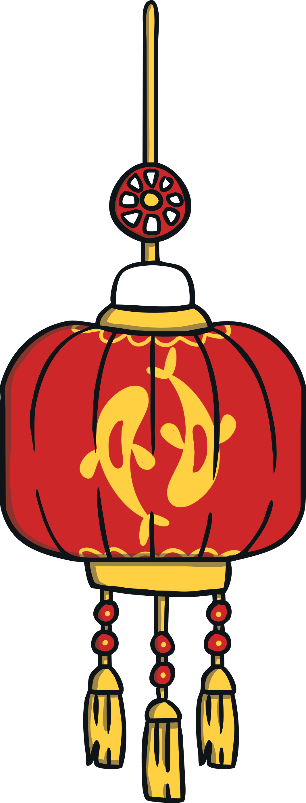 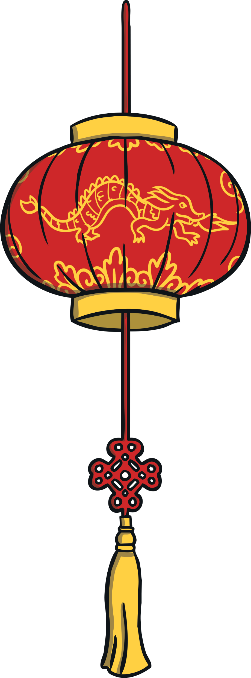 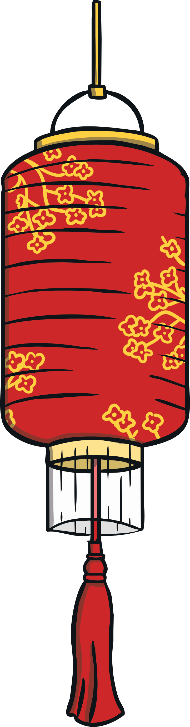 Ông Phúc, Lộc, ThọPhuc, Loc, Tho
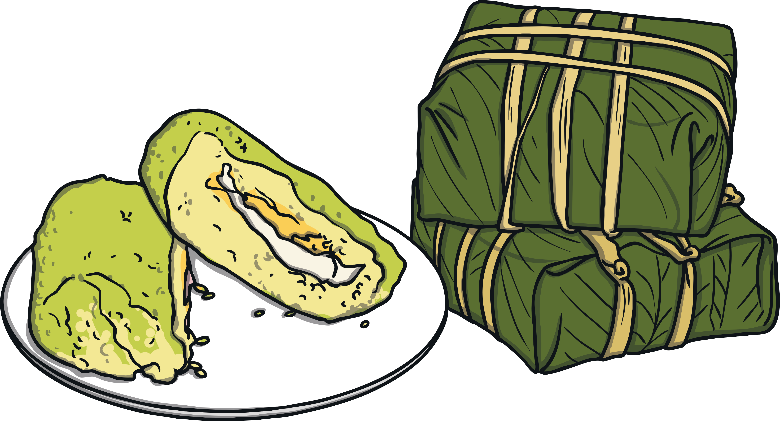 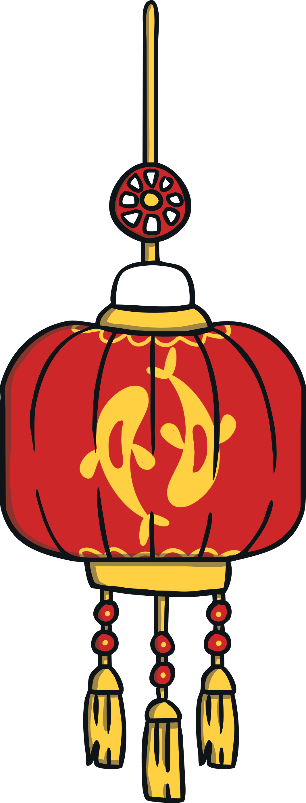 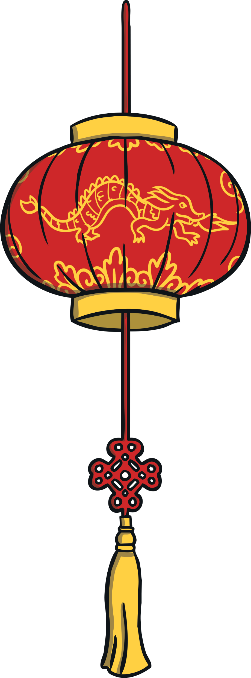 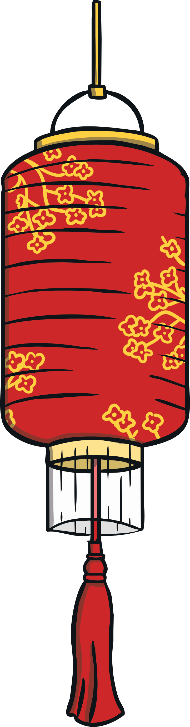 Hoa tượng trưng cho mùa xuân ở miền Bắc?Flowers that symbolize spring in the North?
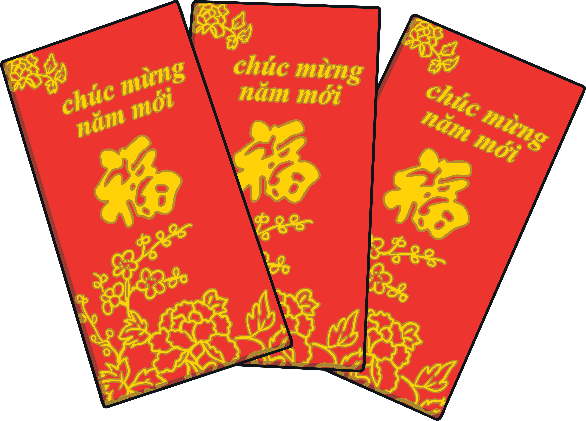 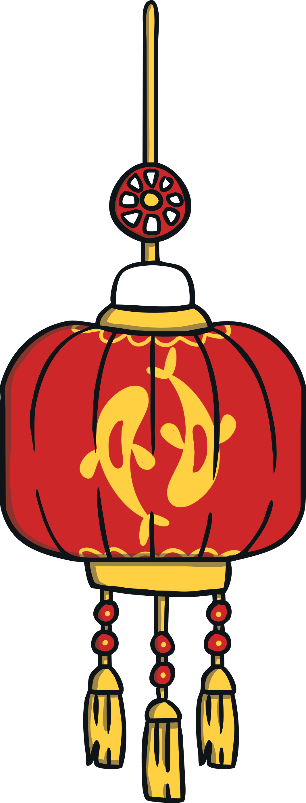 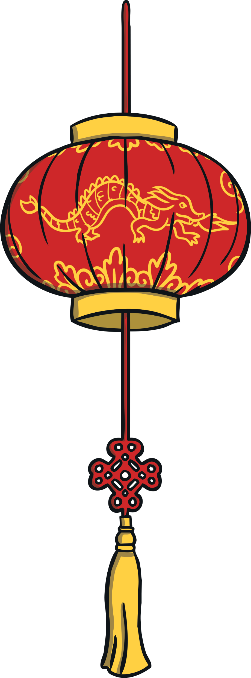 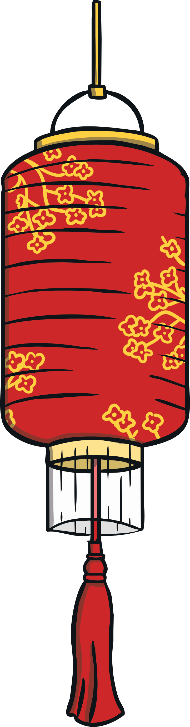 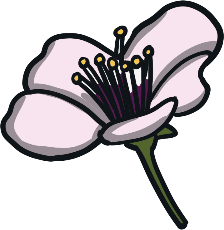 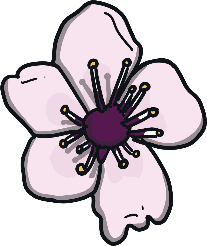 Hoa đàoPeach blossom
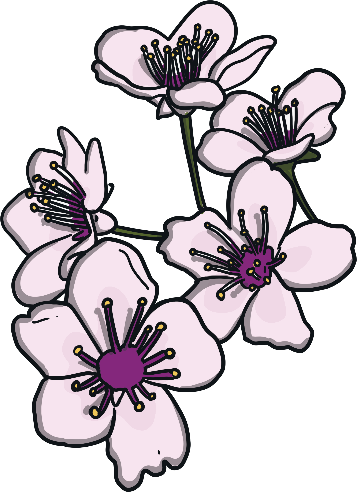 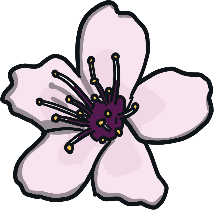 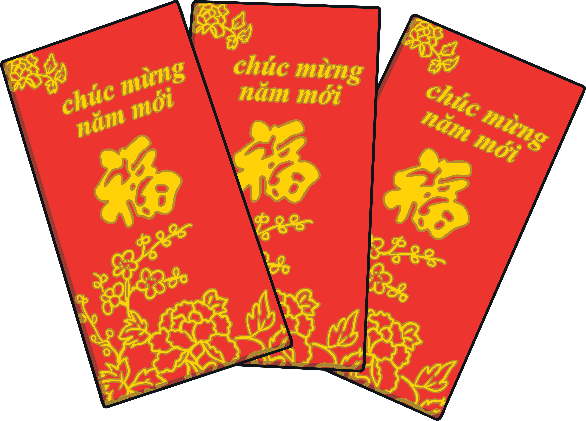 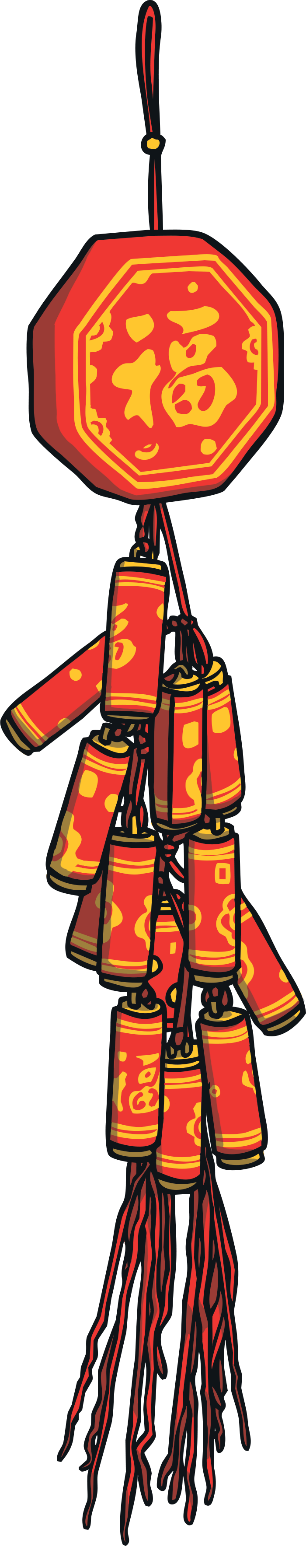 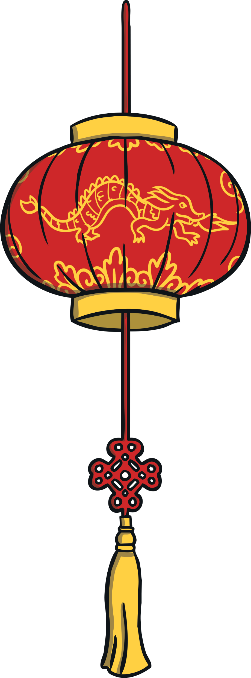 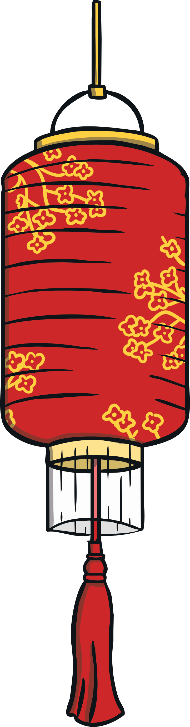 Vị khách đầu tiên đến nhà chúc tết được gọi là gì?What is the name of the first guest who come to the house to celebrate Tet?
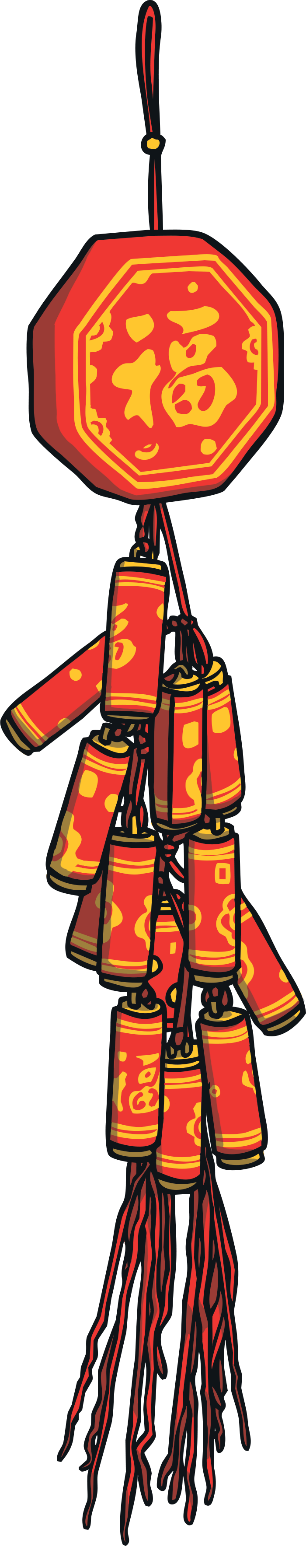 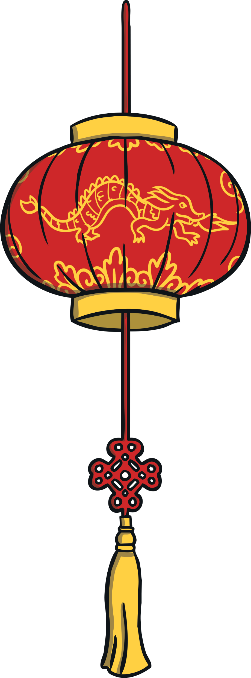 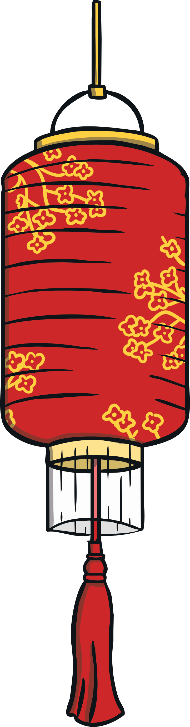 Khách xông nhà1st guest come to the house in lunar new year
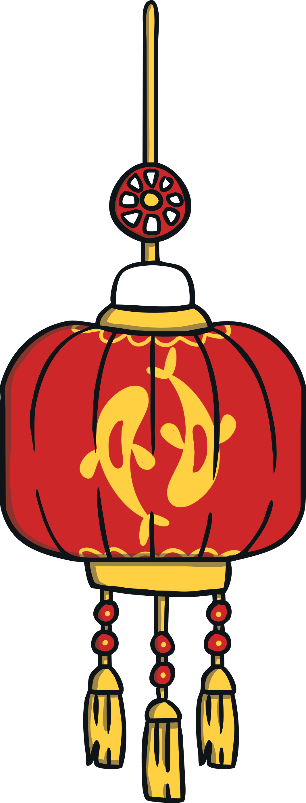 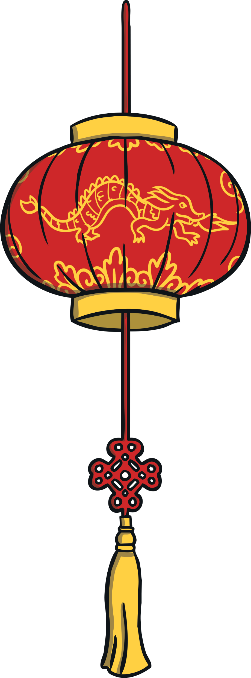 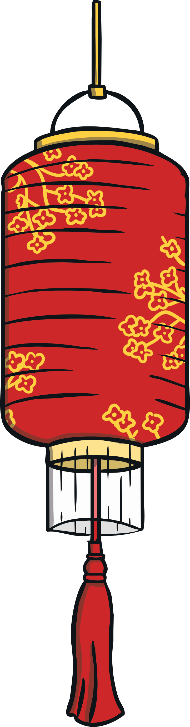 Tết Nguyên Đán còn có tên gọi khác là gì?What is another name for Lunar New Year?
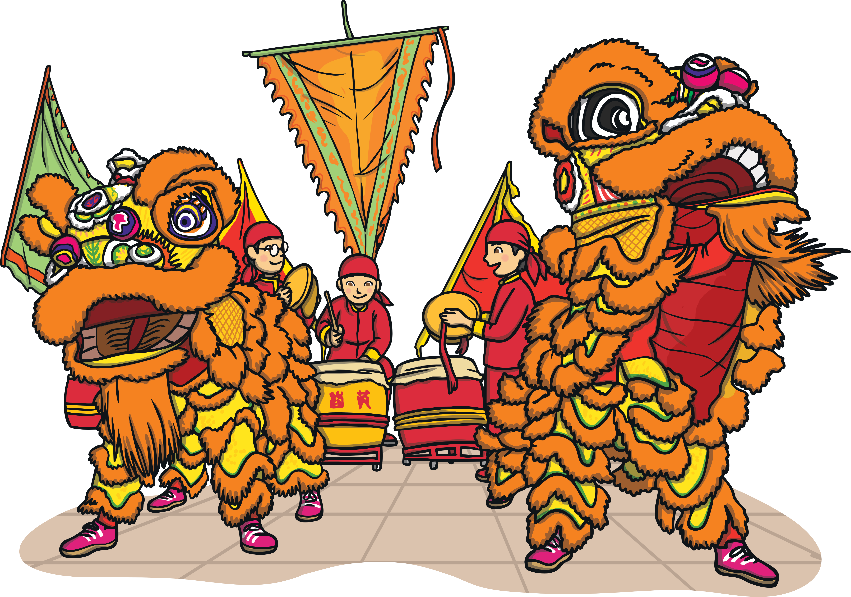 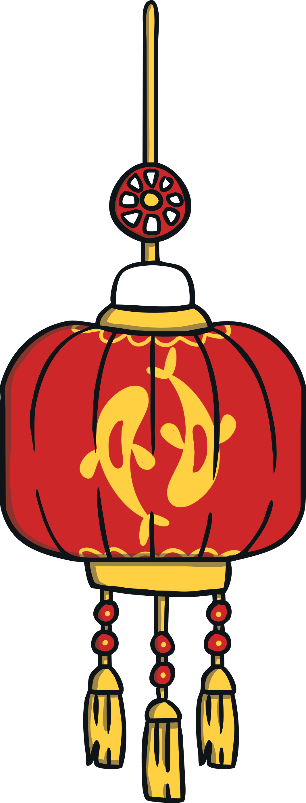 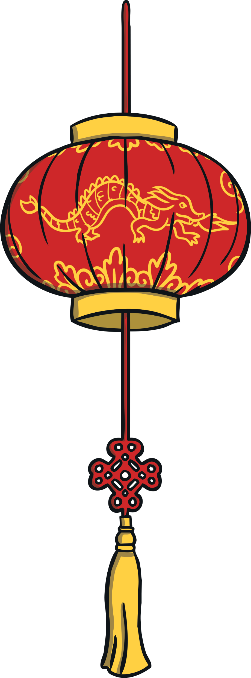 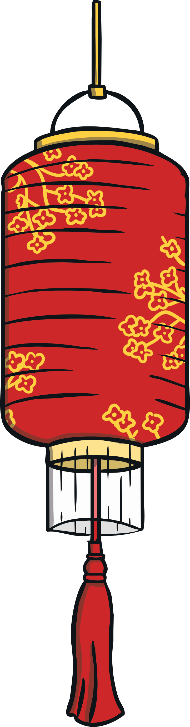 Tết Âm Lịch, Tết TaTraditional Tet
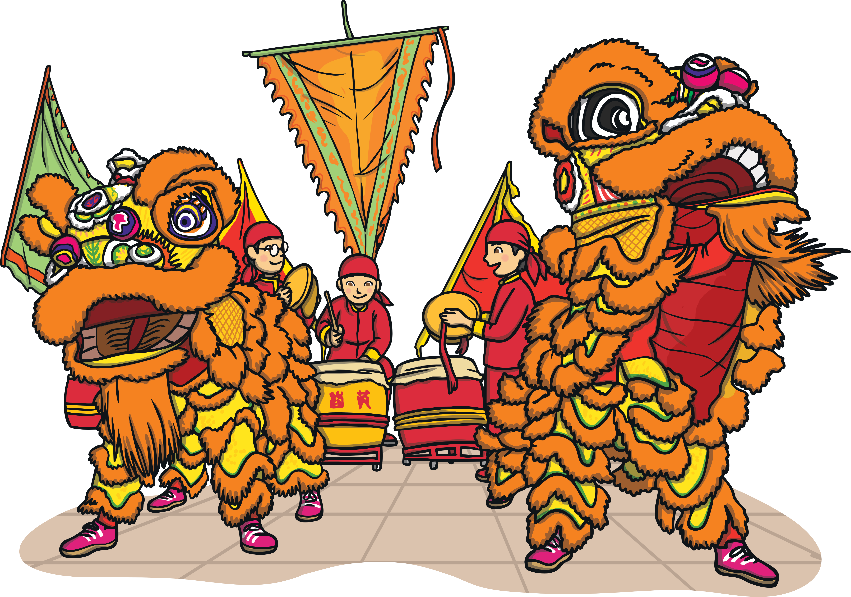 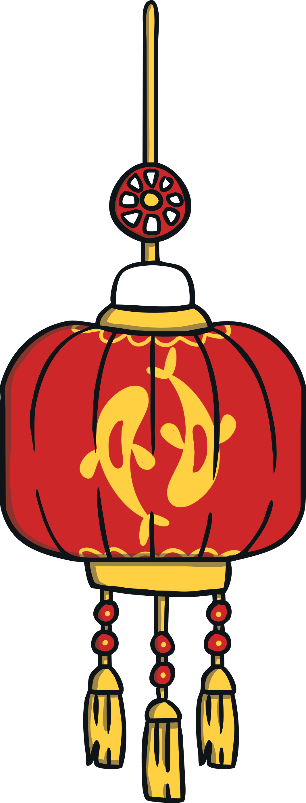 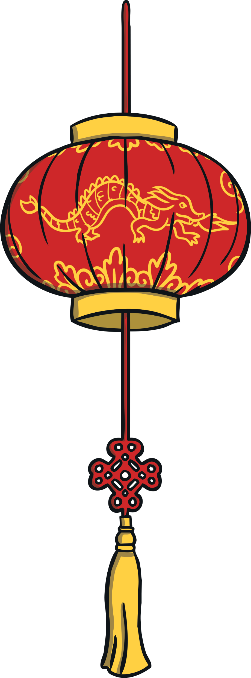 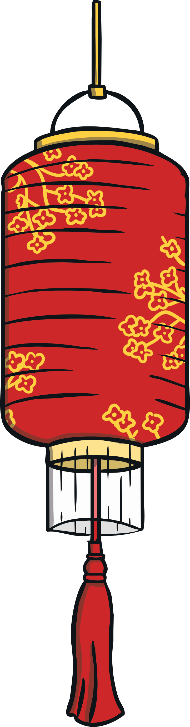 Mọi người thường xem gì vào đêm giao thừa?What makes most people watch on New Year's Eve?
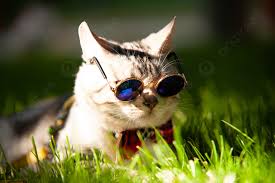 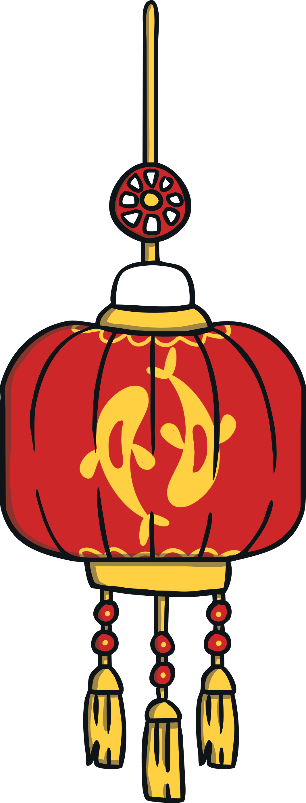 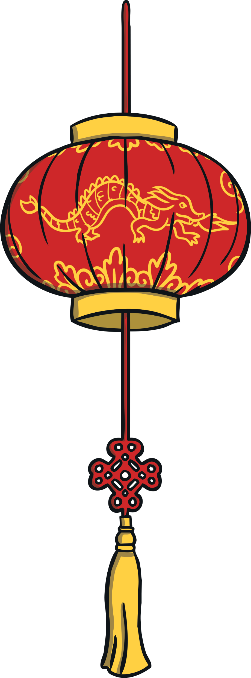 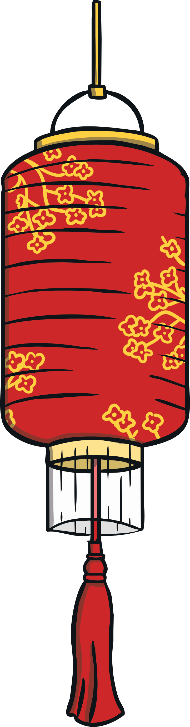 Pháo hoaFireworks
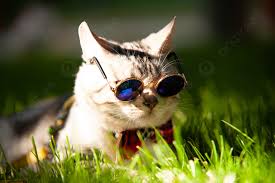 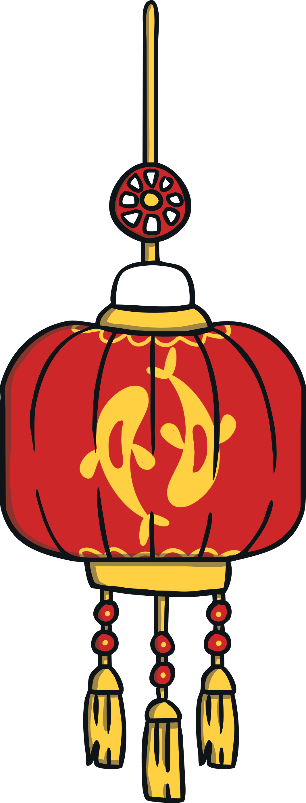 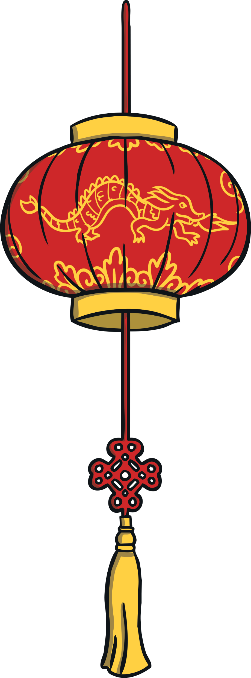 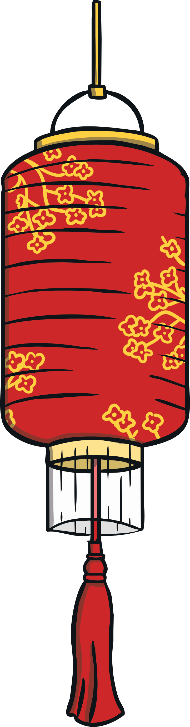 Trái gì xanh vỏ đỏ lòng?What fruit is green with red skin?
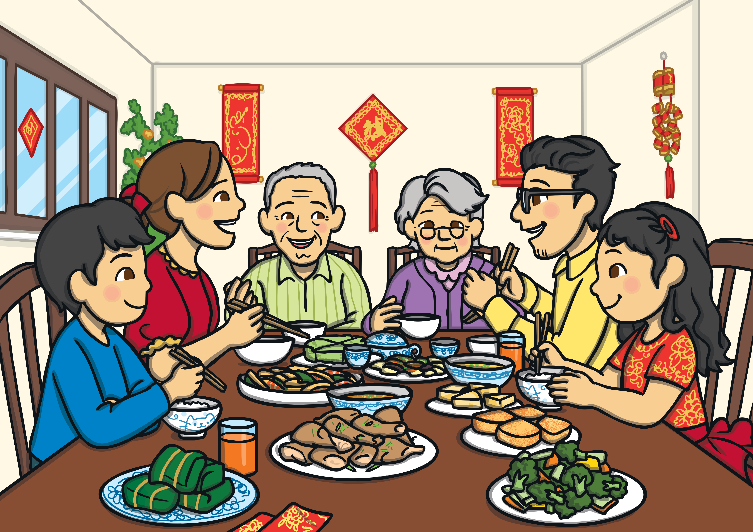 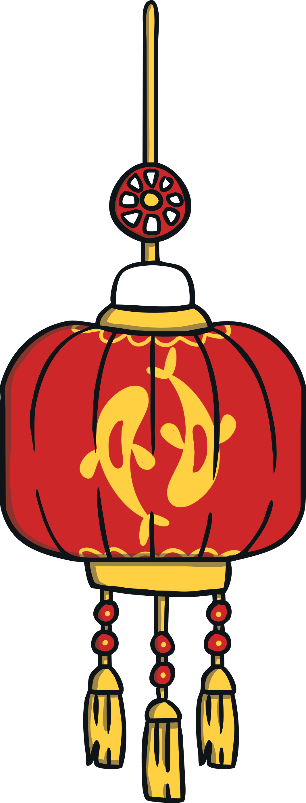 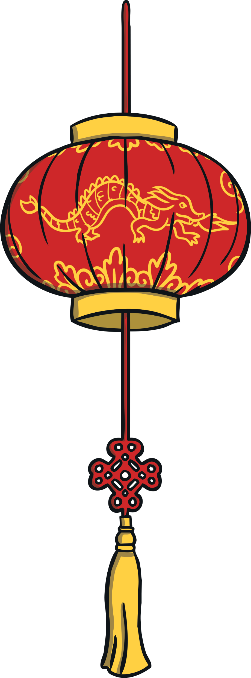 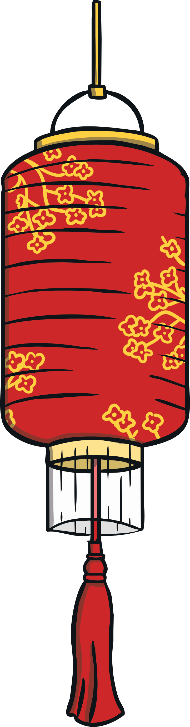 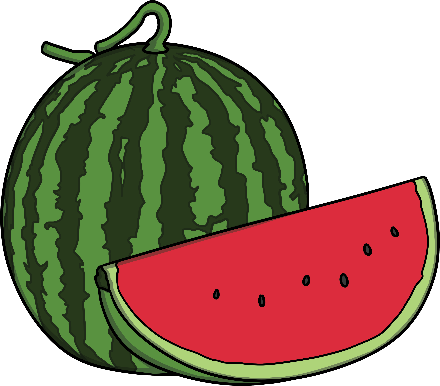 Dưa hấuWatermelon
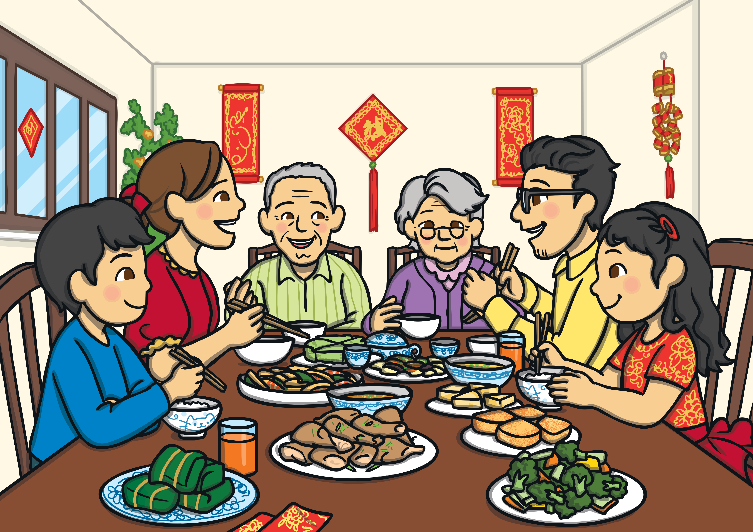 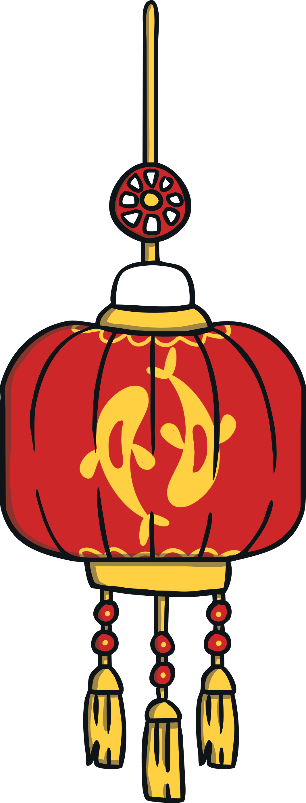 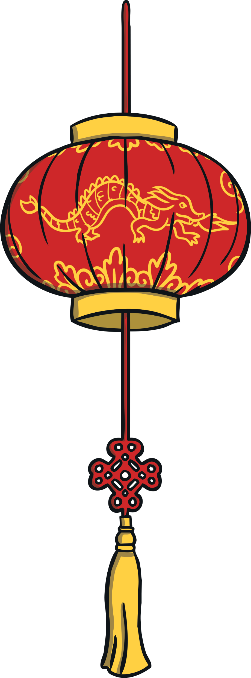 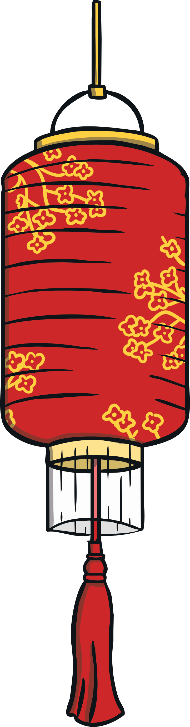 Ngày tết các thầy đồ thường làm gì?What do the calligraphy master do during Tet?
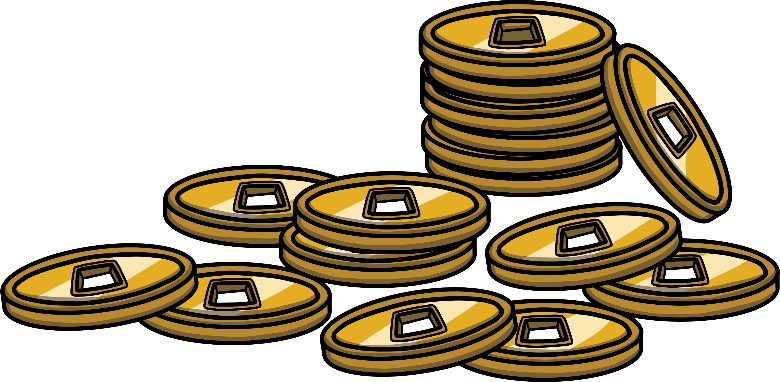 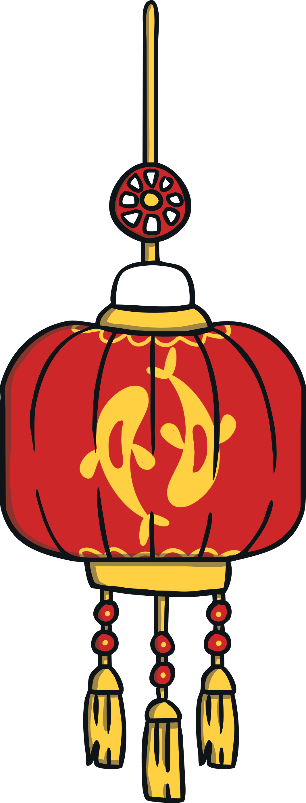 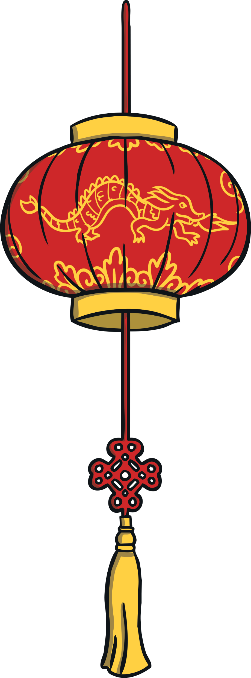 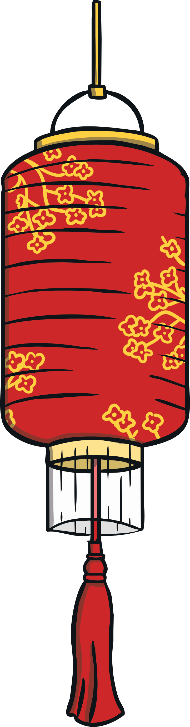 Viết câu đốiWrite the parallel
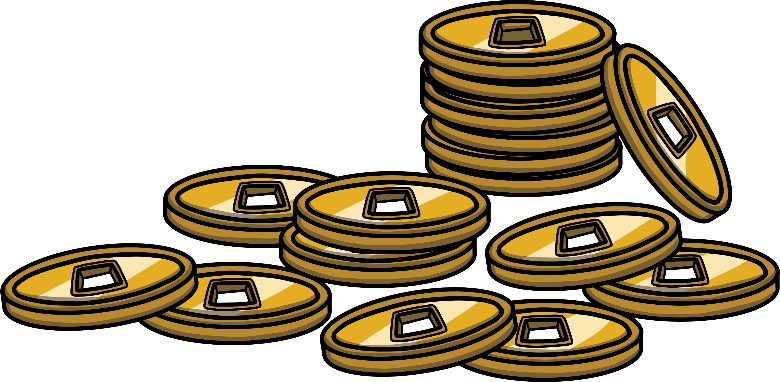 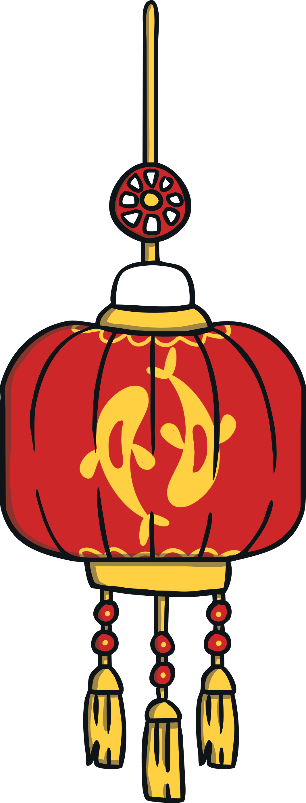 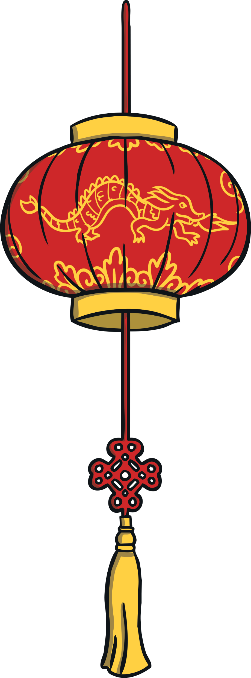 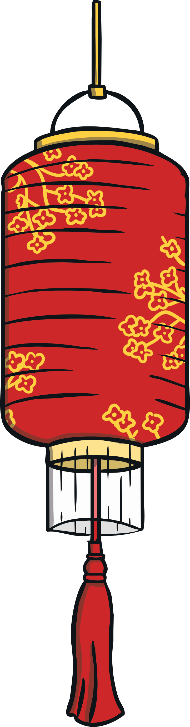 Tên của một mâm trái cây có 3 thứ quả không thể thiếu của các gia đình trong dịp tết nói lên ước mong khiêm nhường không cầu kỳ cao sang lắm?The name of a fruit tray with 3 indispensable fruits of families during Tet holiday speaks of the desire to be humble and not very sophisticated?
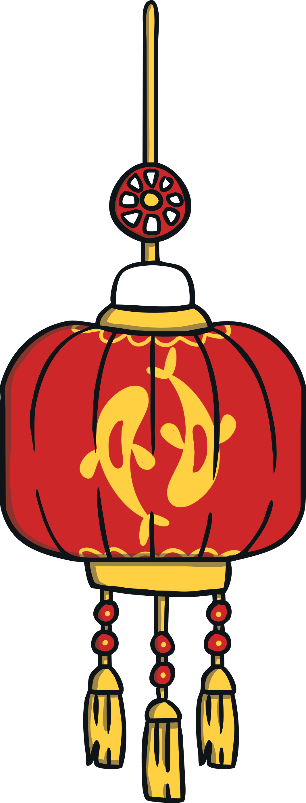 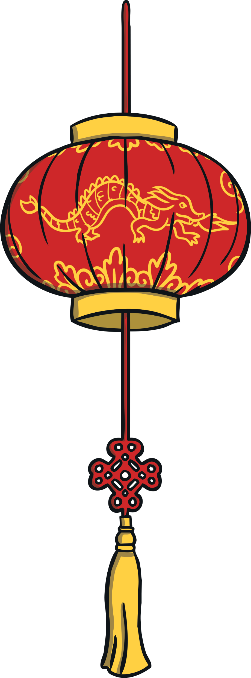 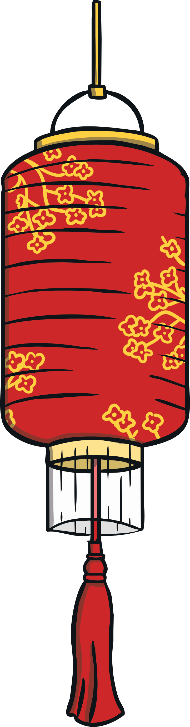 Trái Mãng cầu, Dừa, Đu đủSoursop, Coconut, Papaya
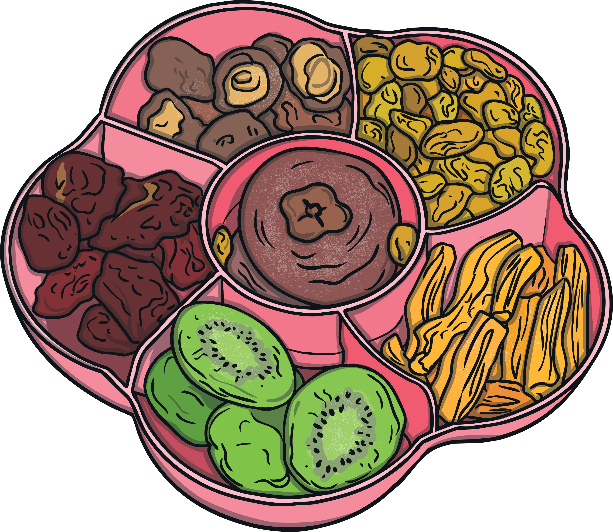 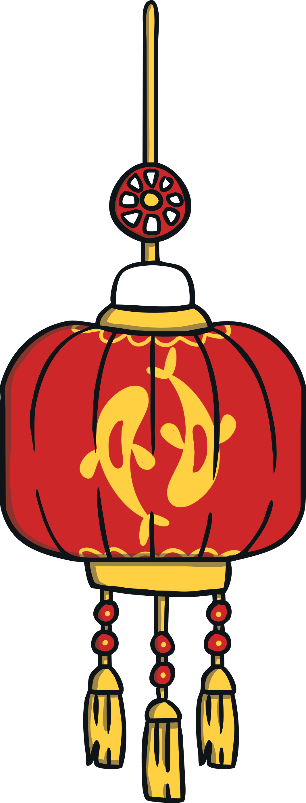 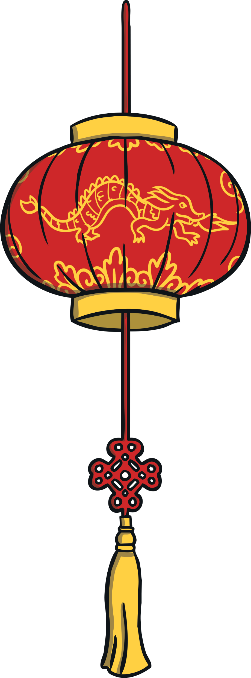 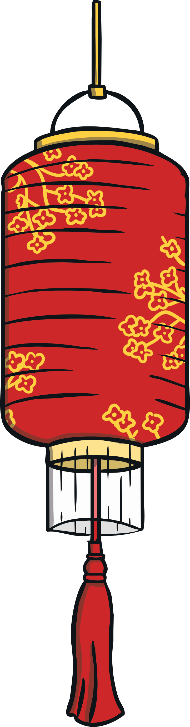 Loại cây đặc trưng cho ngày tết, không hoa, không trái mà ma quỷ rất sợ?What kind of tree is typical for New Year's Day, with no flowers and no fruit that the devil is afraid of?
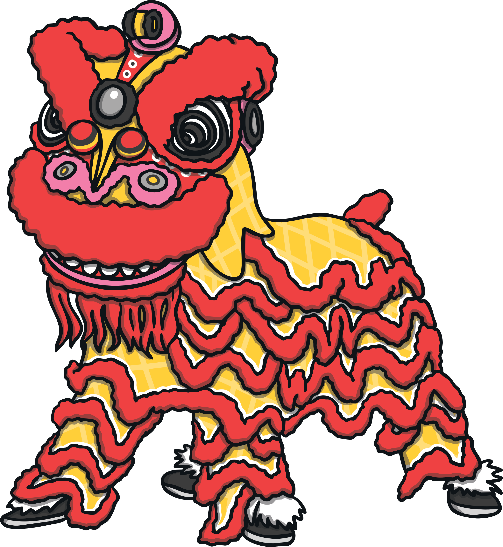 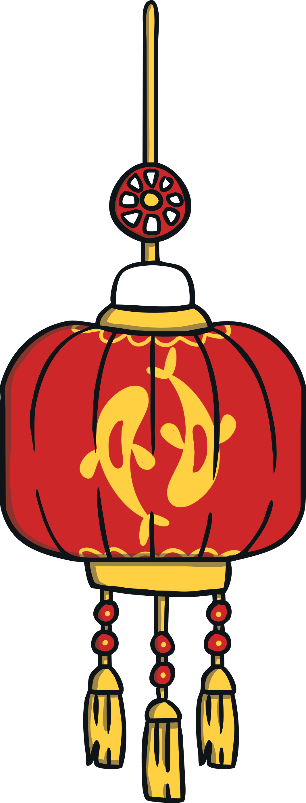 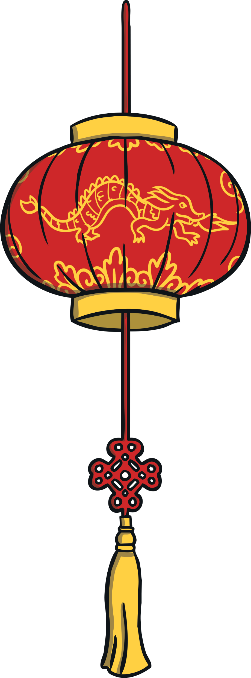 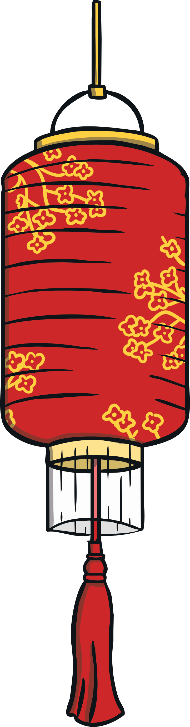 Cây nêuMaypole
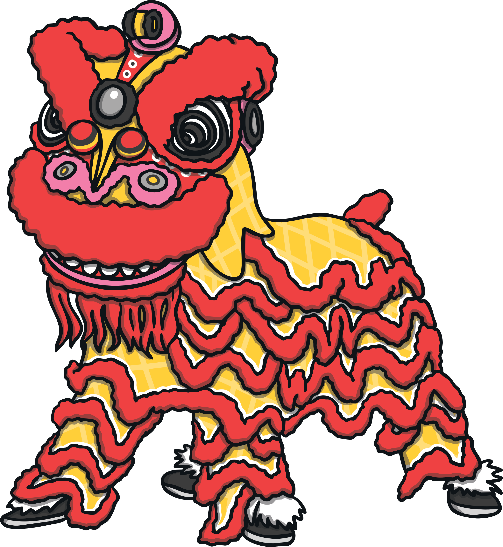 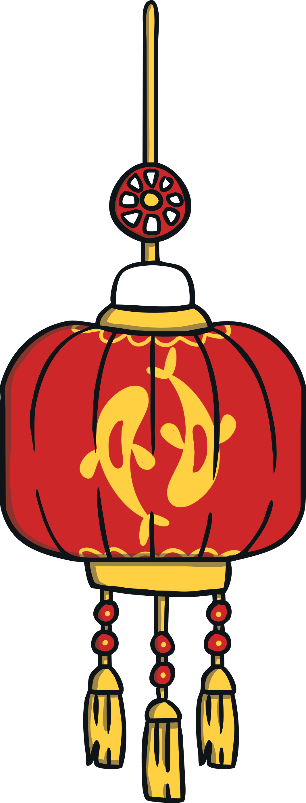 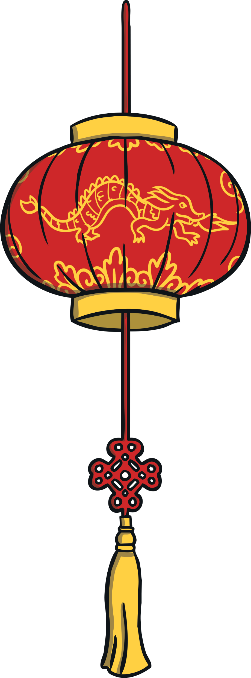 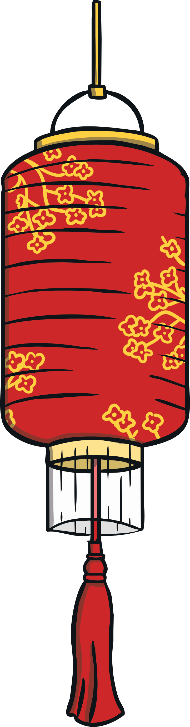 Khoảnh khắc chuyển tiếp từ năm này sang năm khác gọi là gì?What is the moment of transition from year to year called?
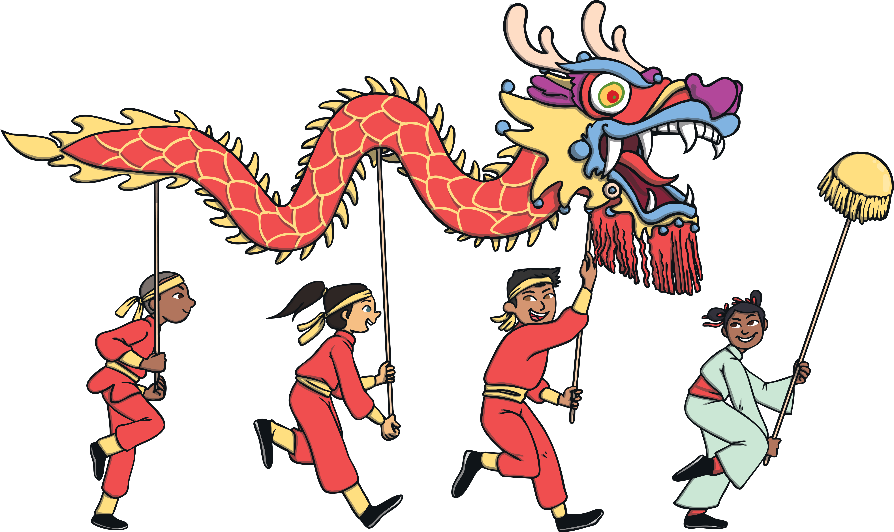 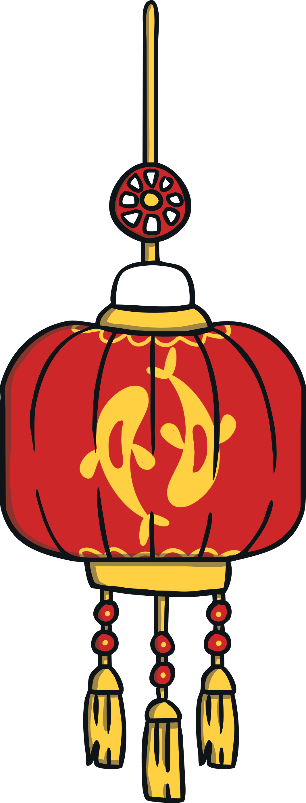 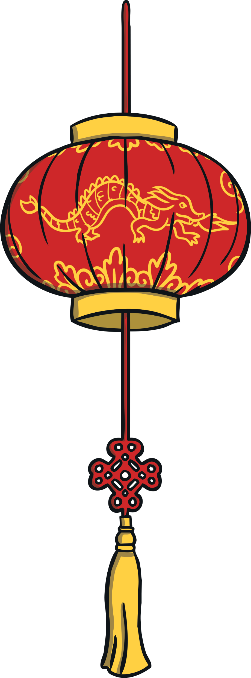 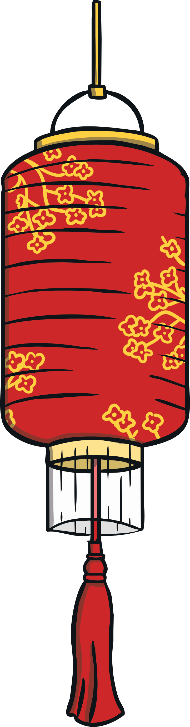 Khoảnh khắc giao thừaNew year’s Eve
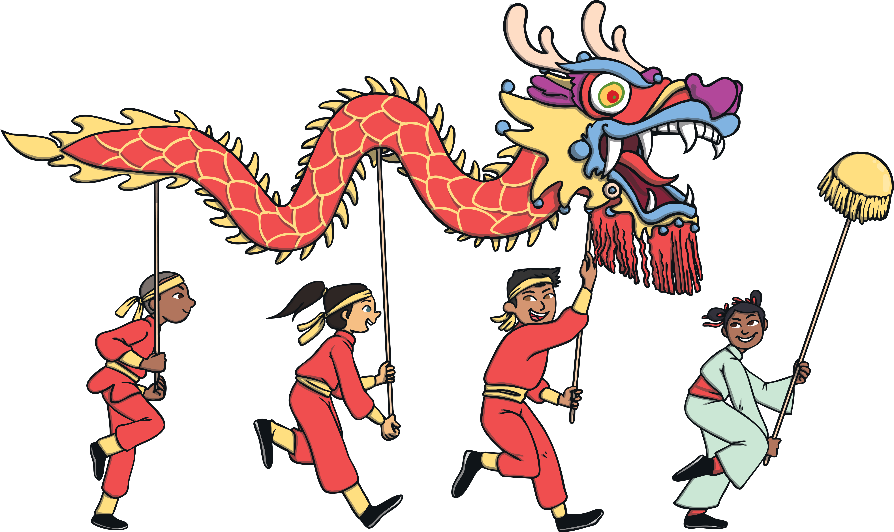